Preventing Medication Errors Jason YoungNurse assessor
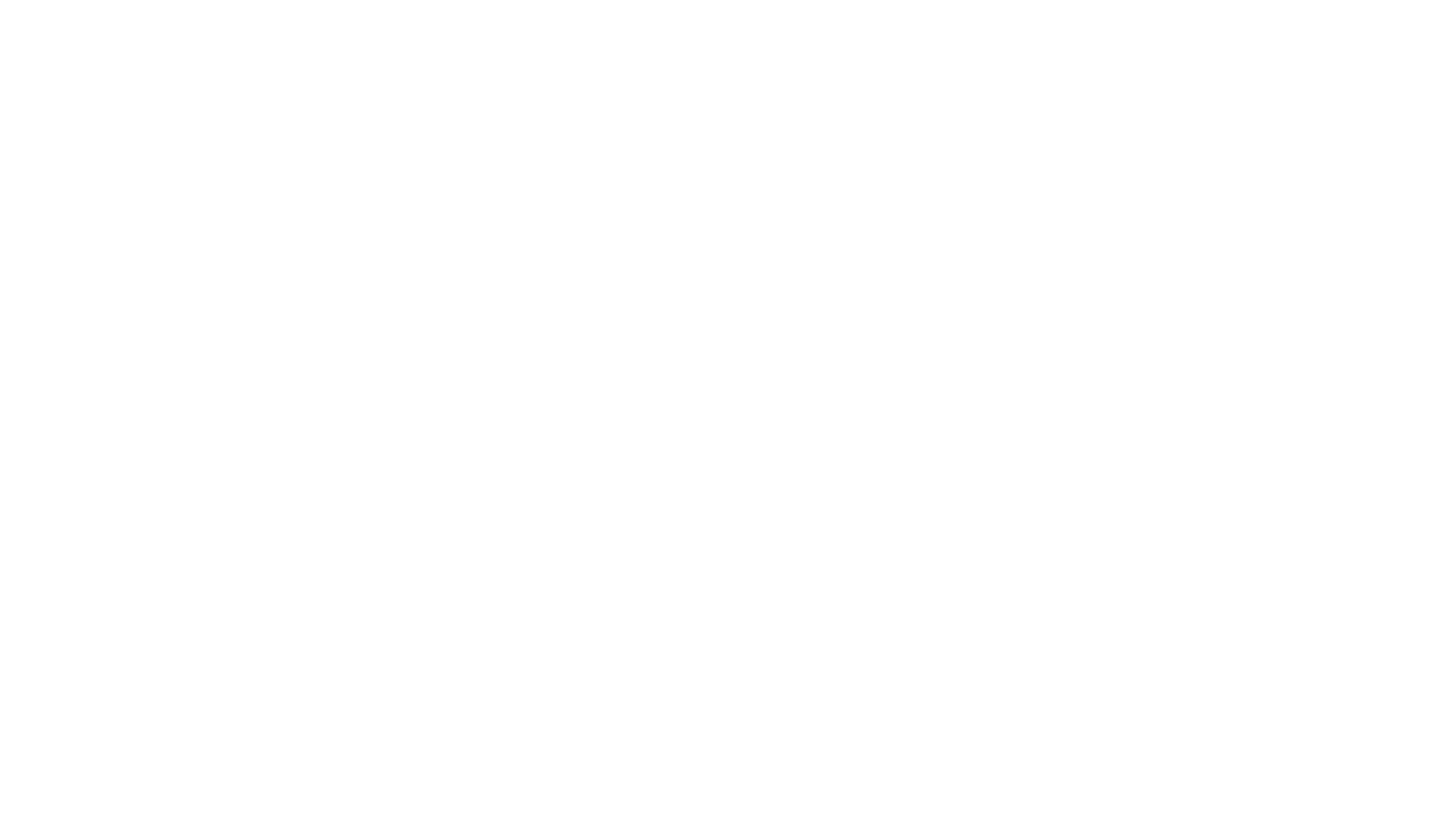 The Participant will be able to:	
Verbalize the 5+ Rights of Medication Administration
Identify 3 Effects of Medication Errors
Identify 3 Ways to Administer Medications Safely
Objectives
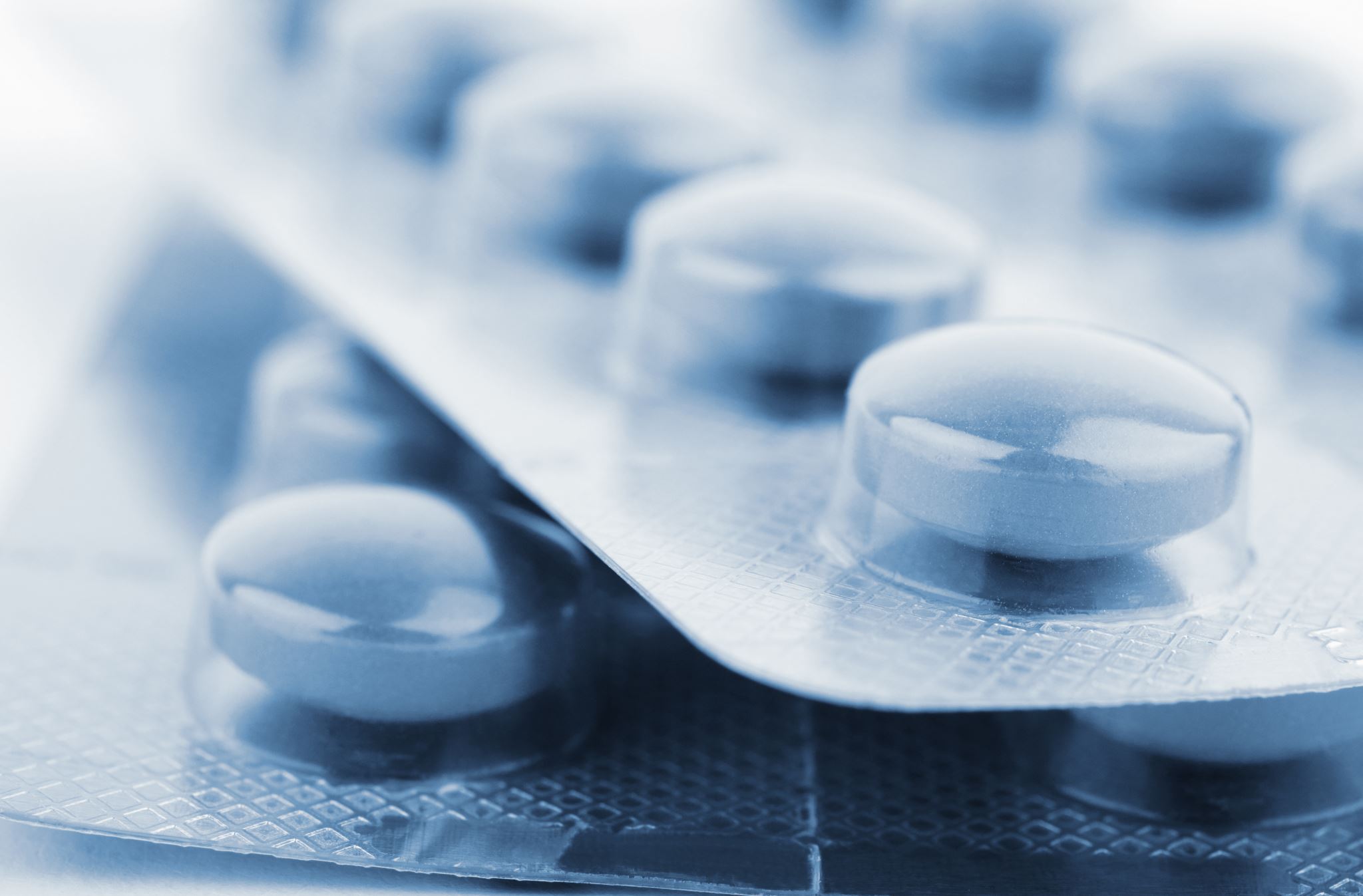 PRH Chapter 2
2.3 R14  Medication Management 
a. Centers must comply with all state and federal regulations regarding prescribed non-controlled medications, prescribed controlled substances, and over-the-counter medications.
b. Centers must follow medication management guidelines as specified in Appendix 203.
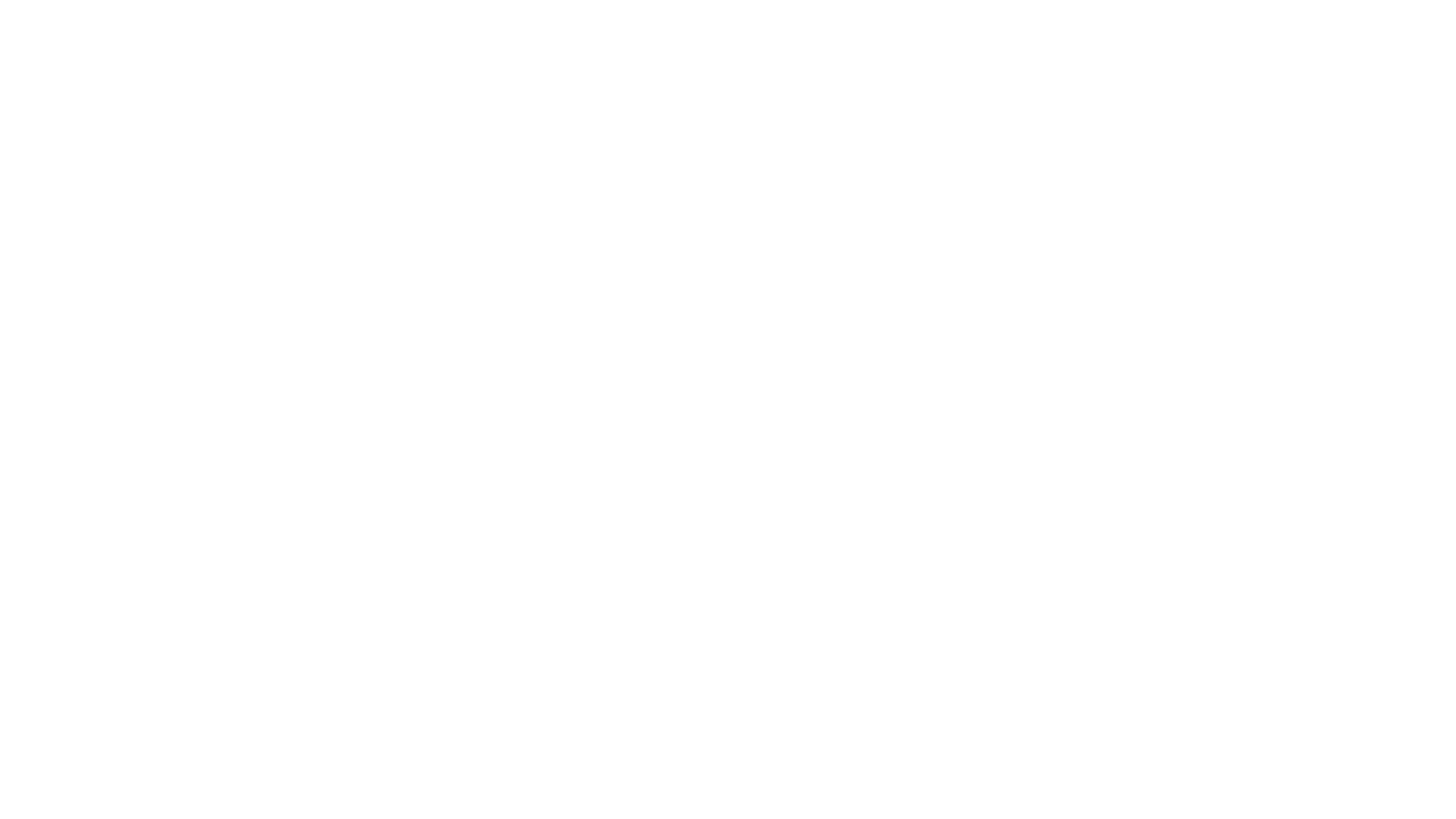 Appendix 203 Medication Errors
Ensure that all prescribed non-controlled medications are given to the correct student in the right dose and by the proper route. In cases of a medication error, the center medical provider/center dentist/center psychiatrist (if applicable), HWM, and center director must be notified. Document in the SHR. All medication errors will be immediately reported to the Regional Office and the regional nurse specialist.
Any miscounts or missing medications identified during the inventory shall be immediately reported to the Regional Office and regional nurse specialist by the Center Director.
Follow Centers Approved SOPs/COPs
[Speaker Notes: Appendix 203 
Prescribed Non-Control #5 and 
Prescribed Control #7]
5+ Rights of Medication Administration
Right Patient (Student)
Right Medication 
Right Route
Right Dose
Right Time 

DOCUMENT, DOCUMENT,  DOCUMENT
This Photo by Unknown Author is licensed under CC BY-NC-ND
[Speaker Notes: The SHR is a legal document. The SHR can be subpoenaed by an attorney]
Case Example	One
[Speaker Notes: Over the next few slides we will go over what can be done to help prevent medication errors
Make sure to alert your CMHC, Dentist, RDH, physician of the 2 students with similar names]
Case Example (continued)
Steps of Safe Medication Administration
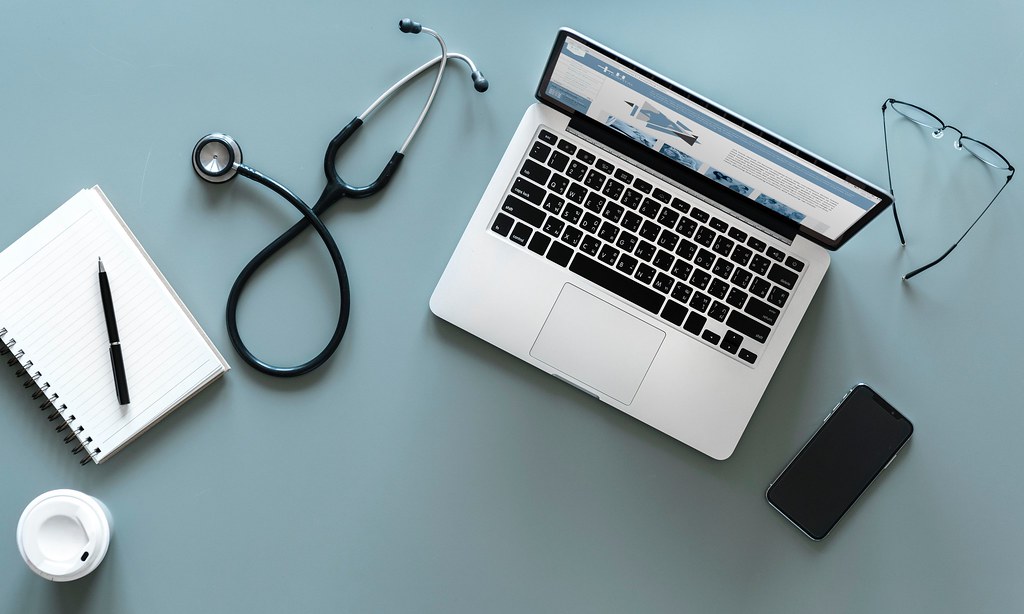 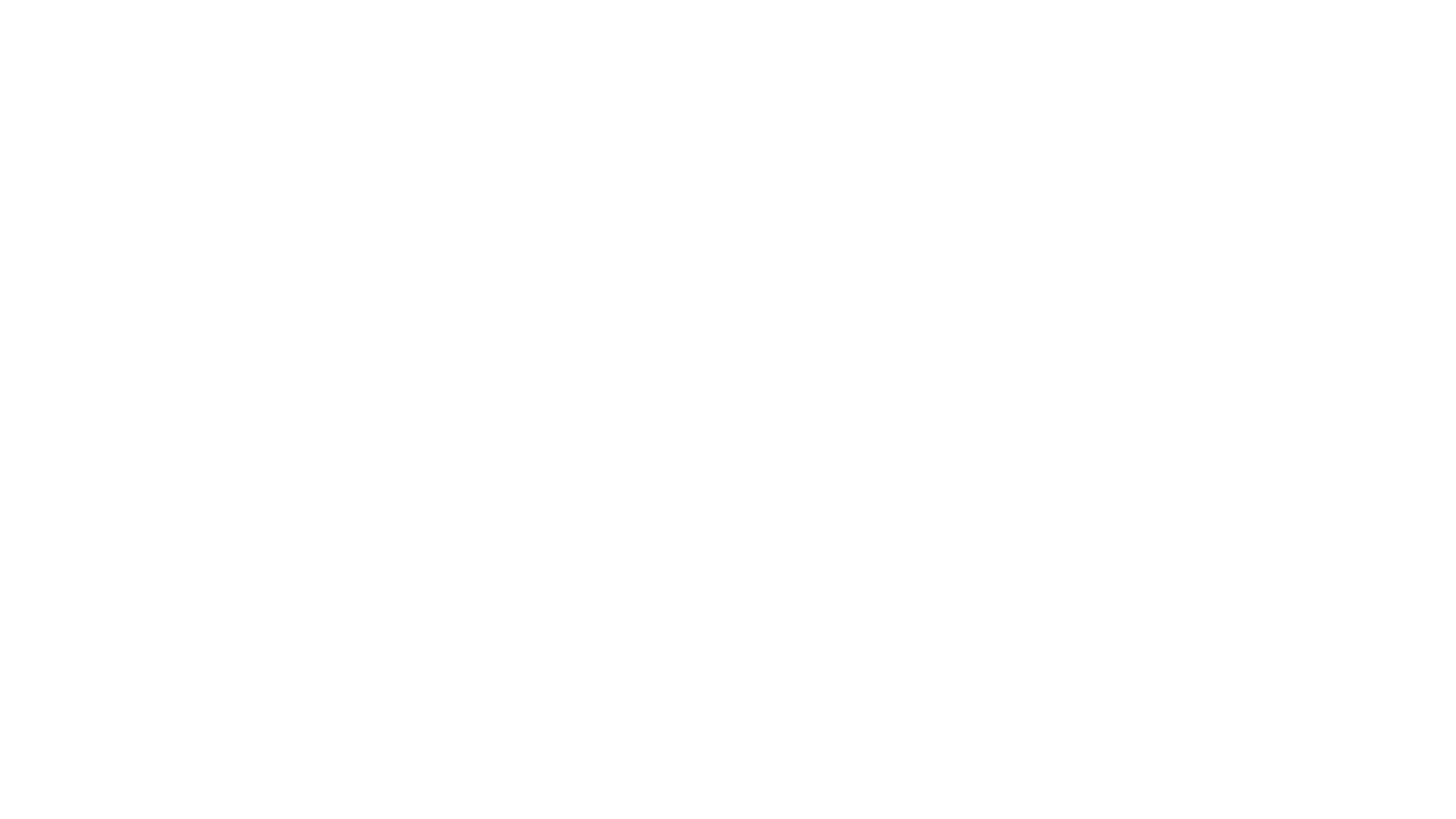 1) Complete Prescription
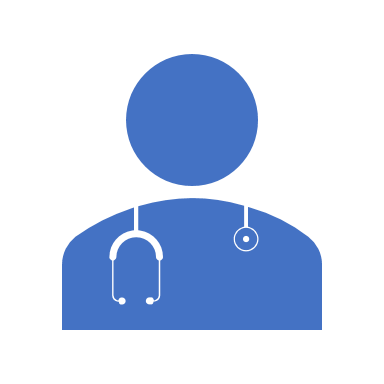 Nurses play important role in preventing errors at the prescription step 
Practitioner who administers drug shares liability for injury
Even if medical order was incorrect 
Protect your patient and your license always verify safety of drug order by checking reliable drug reference
[Speaker Notes: Make sure you notate all physician orders with date, time and signature of person taking the order off.]
Doctors Order
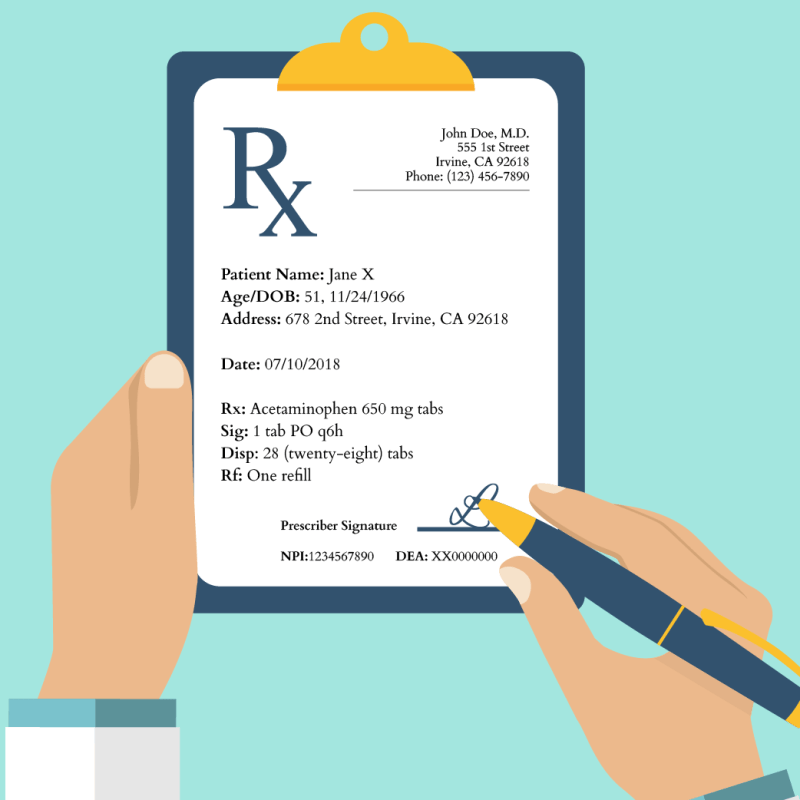 Important to NOTE there are 2 students with similar names and 1 has a PCN allergy. 
Ensure all referrals are properly notated and arranged timely. 
Make sure notating correct SHR and 1 student has an allergy. 
Physician Order on Nathaniel L Green Reads
Amoxicillin 500 mg TID for 7 days
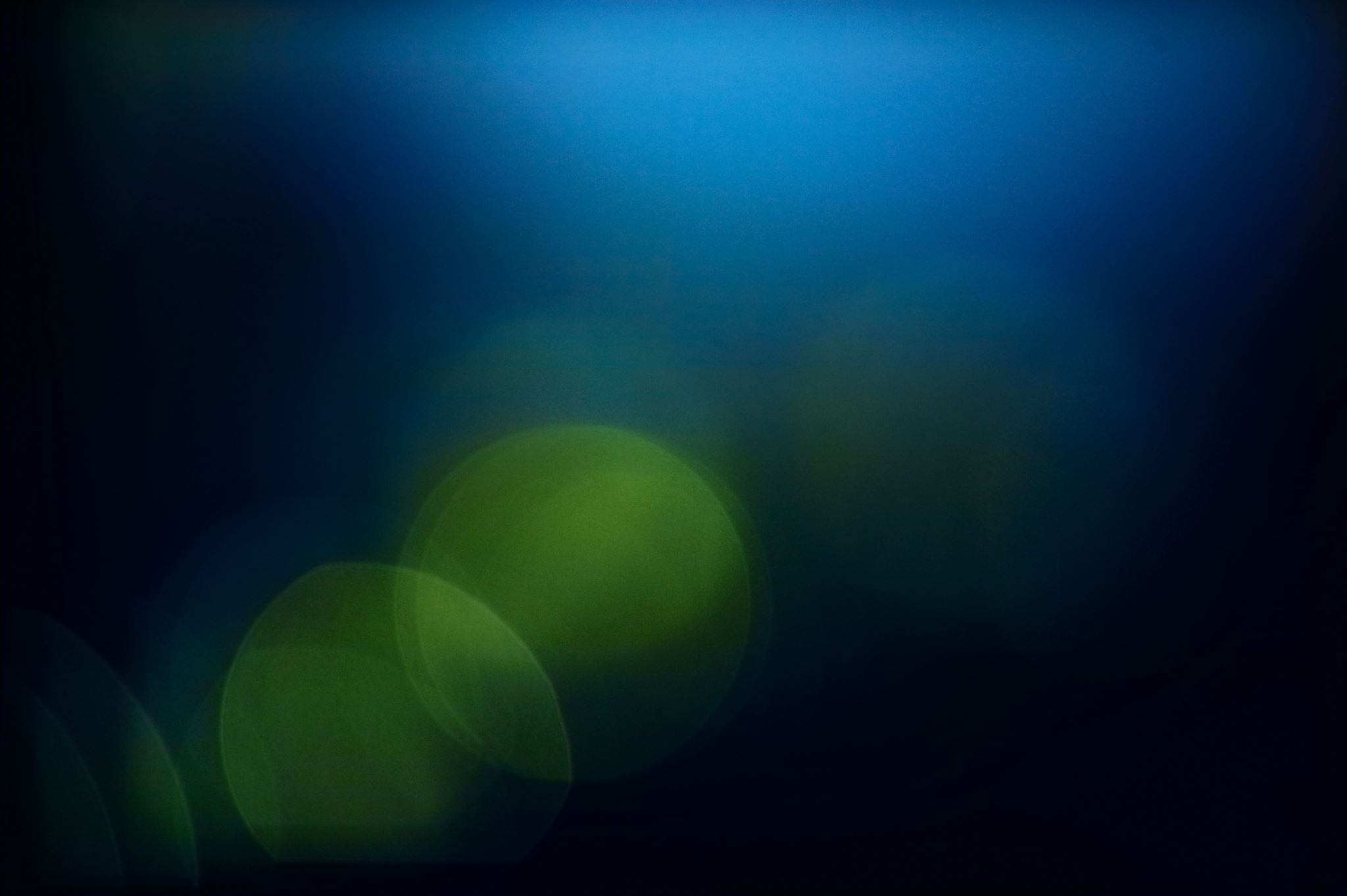 What is your Role
[Speaker Notes: Answer C, but A can also be correct.]
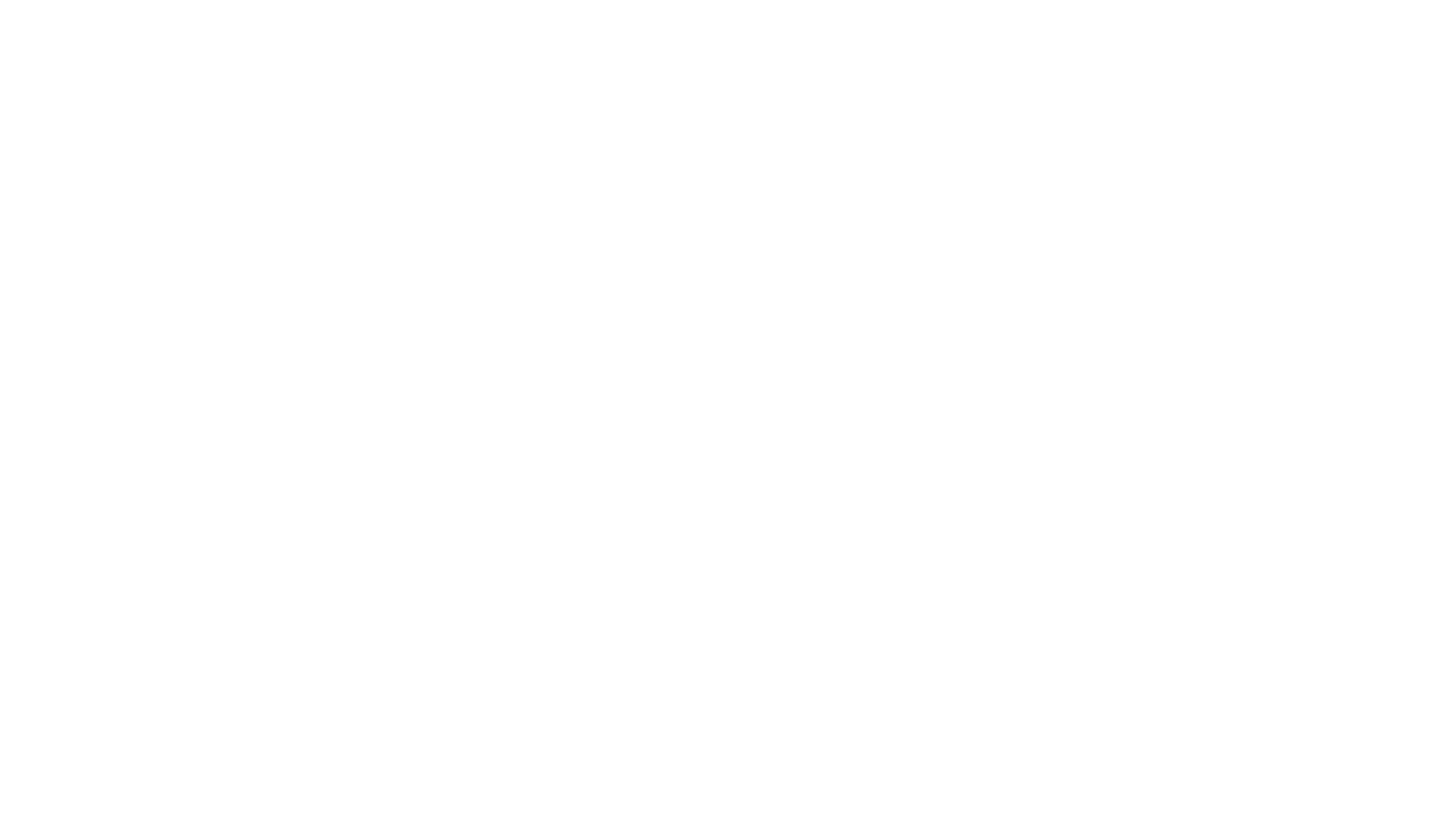 In order to prevent medication errors, do not use abbreviations, acronyms, symbols.  For example DO NOT USE the following:
 U (unit) 
 IU (international unit) 
 Q.D., QD, q.d., or qd (daily) 
 Q.O.D., QOD, q.o.d., or qod (every other day)
 Trailing zero (X.0 mg) 
 Lack of leading zero (.X mg) 
 MS or MSO4 (morphine sulfate) 
 MgSO4 (magnesium sulfate)
2) Accurate Transcription
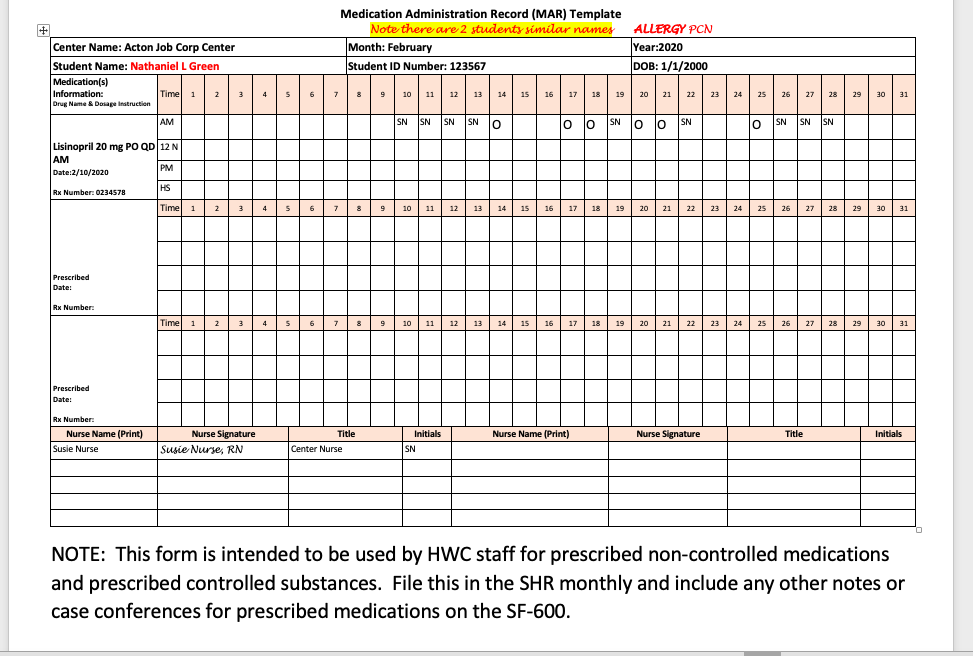 [Speaker Notes: SN = Susie Nurse 
O = Dose not given 
MARs should be filled out consistently in the same format by all of the wellness staff administering medications.]
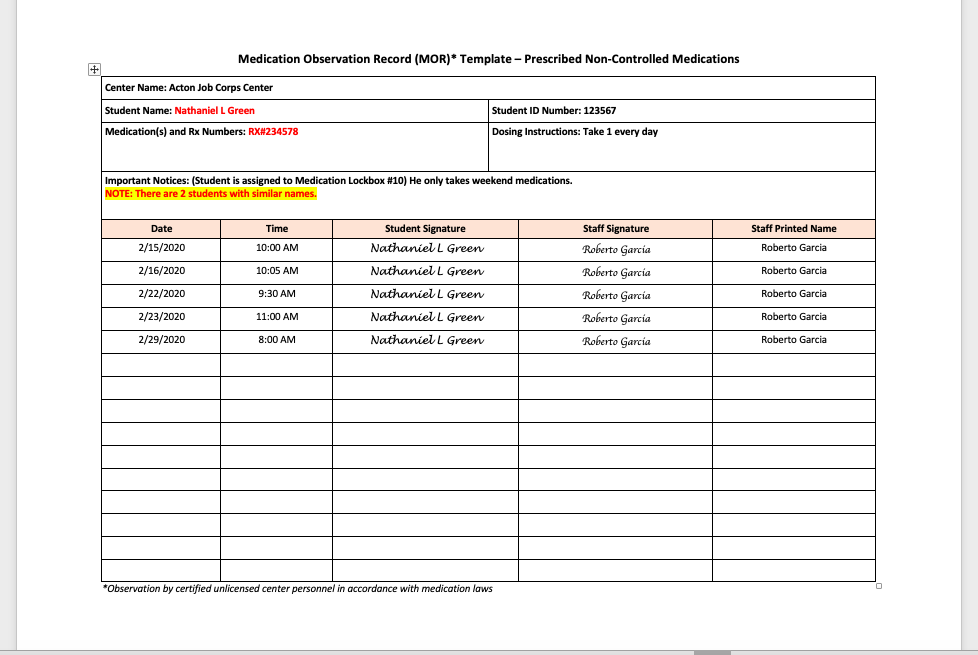 [Speaker Notes: Residential staff need to be properly trained in properly completing the MOR. The MOR should be returned to the wellness center at least weekly or more often if requested by wellness. 

The MOR is a Legal Document]
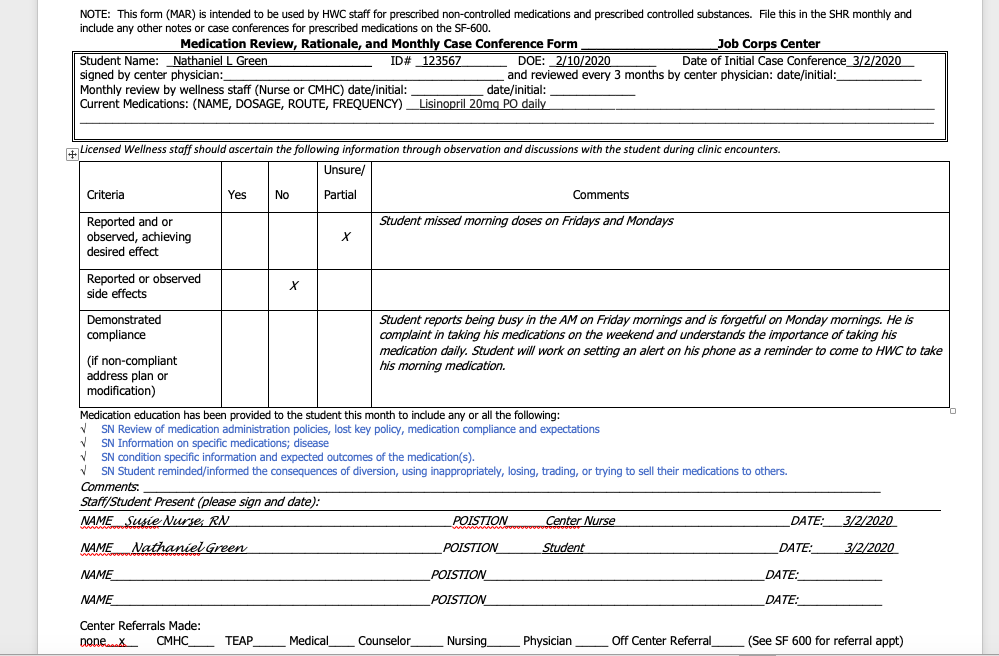 [Speaker Notes: Medication Case Management is required at least monthly and should be documented.]
Preventing Errors with Verbal Orders
[Speaker Notes: Make sure to document correctly all verbal orders.]
When receiving a verbal order, check to see if order is complete by counting the 7 parts of the order:
Patient’s name 
Date and time of order 
Name of medication   
Dosage of medication 
Route of medication 
Frequency or administration schedule 
Prescriber’s name and licensure
7 Parts to a Verbal Order
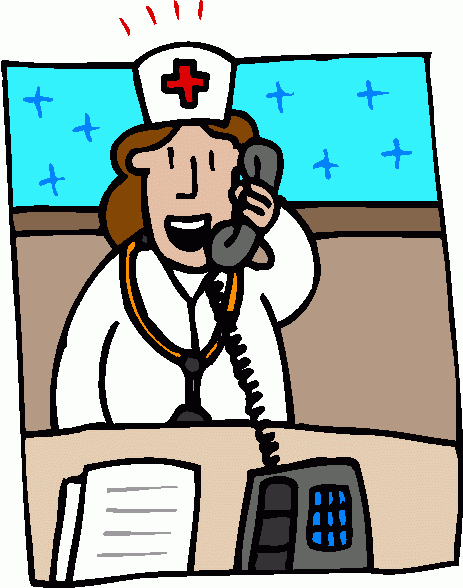 Option 1
Nathan L. Green
2/10/2020 1 PM 
Amoxicillin 500 Mg three times a day for 7 days for Bronchitis
John Doe, MD/Susie Nurse RN
Which one is complete?
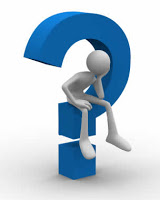 Option 2
N Green
2/10/20 1 pm
Amox 500 mg 3x/D x7
JD, MD/SN RN
[Speaker Notes: Option 1 has all the components 
Student Name
Date and time 
Name of drug, dosage, route, frequency 
Complete legible Physician signature]
3) Correct Administration
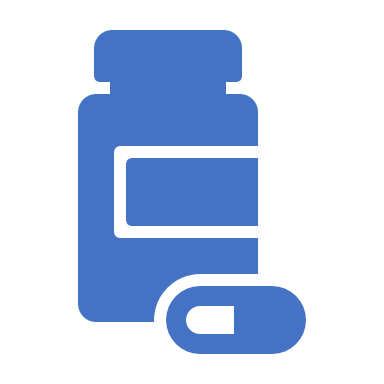 ALWAYS USE THE 5 RIGHTS OF MEDICATION ADMINISTRATION
The 5 rights was created to help prevent medication errors
 It helps to protect the student and you
THERE IS NO EXCUSE TO NOT USE THE 5 CHECKS
There is no excuse not to document at the time.
Right Drug
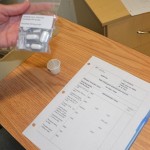 ALWAYS use the 3 checks system to ensure right drug is being administered.
This gives you 3 opportunities to ensure right medication is going to be administered
Check medication label against MAR three times: 
1. On first contact with drug 
2. Prior to measuring Pouring, counting, or withdrawing
3. After preparing drug just prior to administration
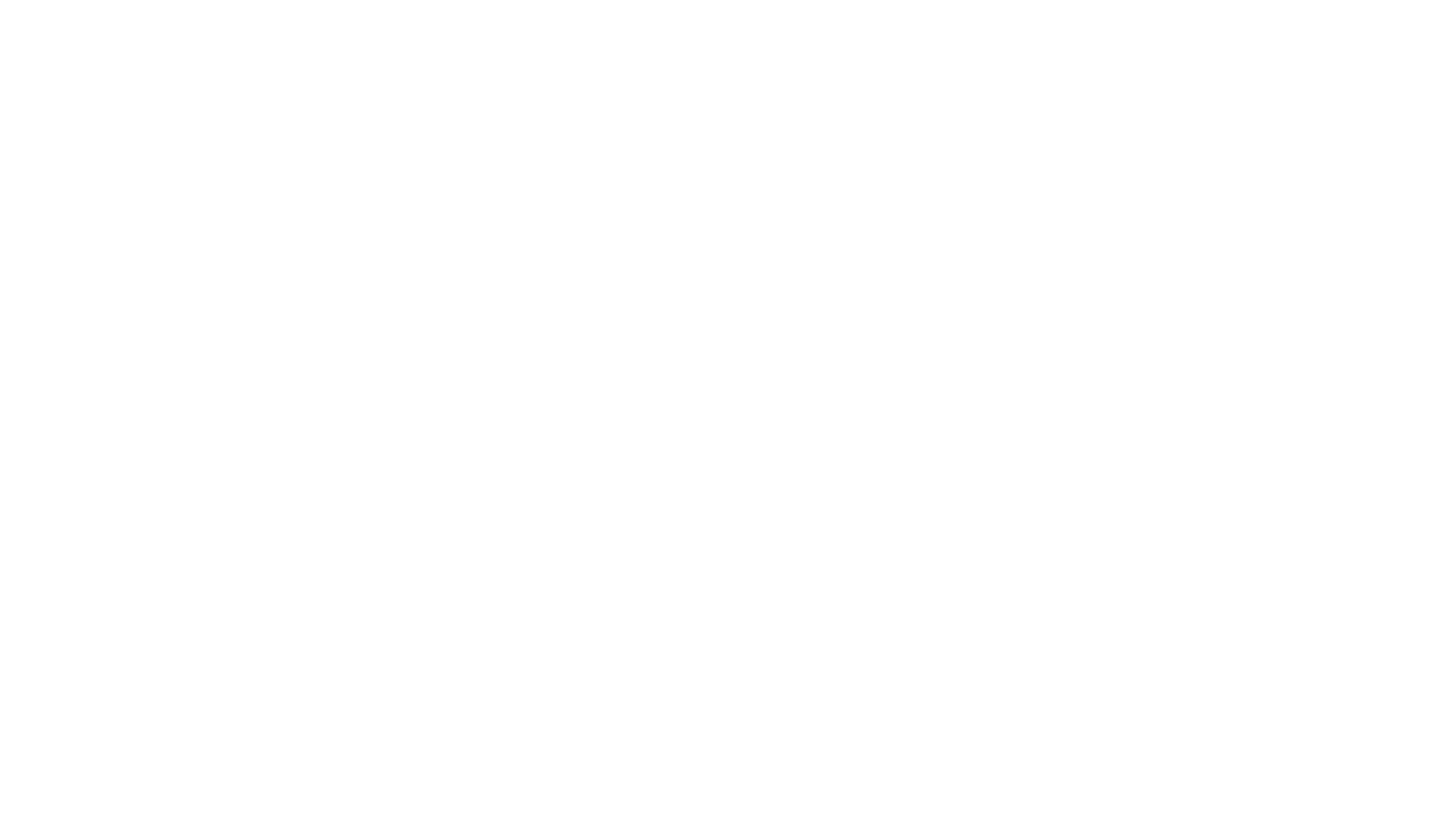 Correctly identify patient using two identifiers prior to medication administration 
Compare students ID with label on medication bottle
Ask patient to state name and birthdate
Compare picture to student
Right Patient/Student
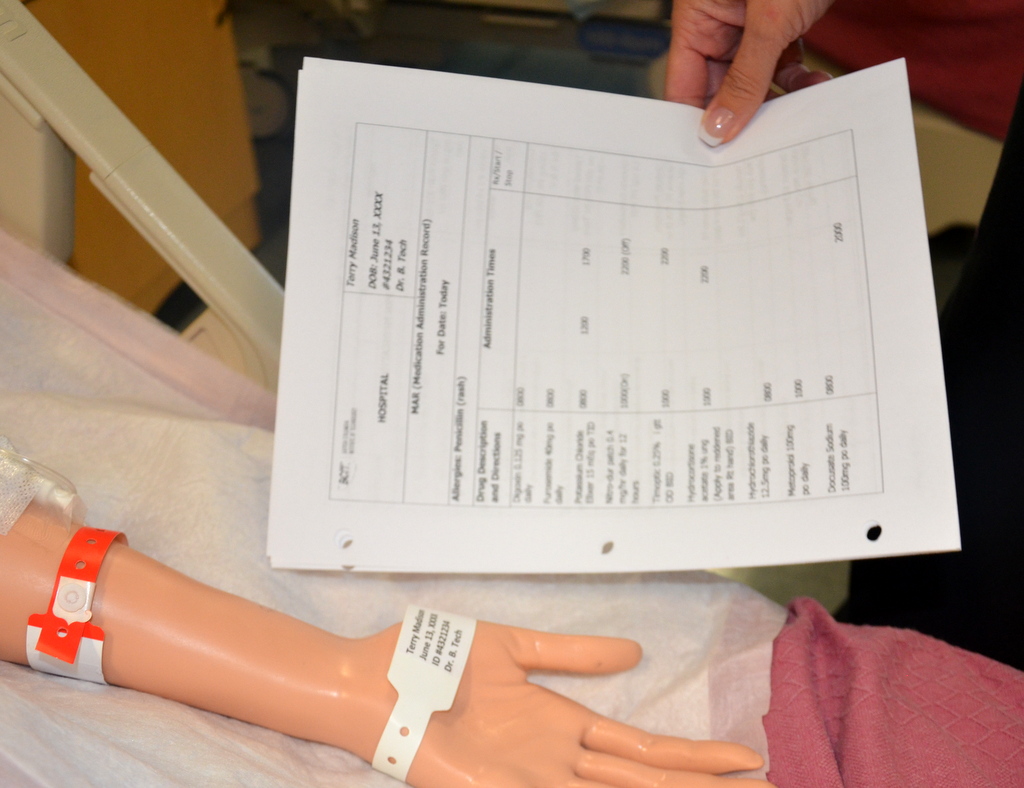 This Photo by Unknown author is licensed under CC BY.
Preventing Errors
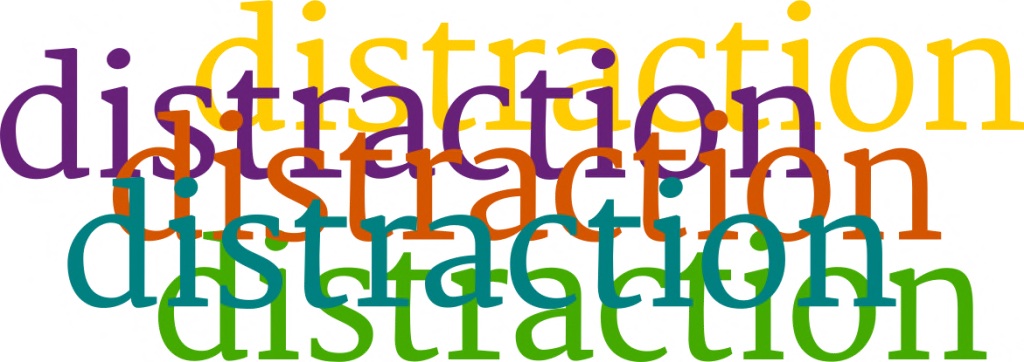 Back to Case Example
[Speaker Notes: Were the 5 Rights observed? 

What should you do now??]
Medication Errors
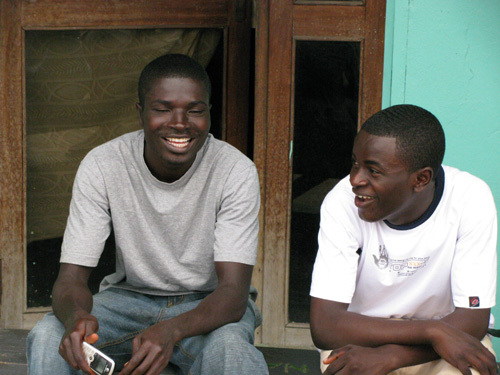 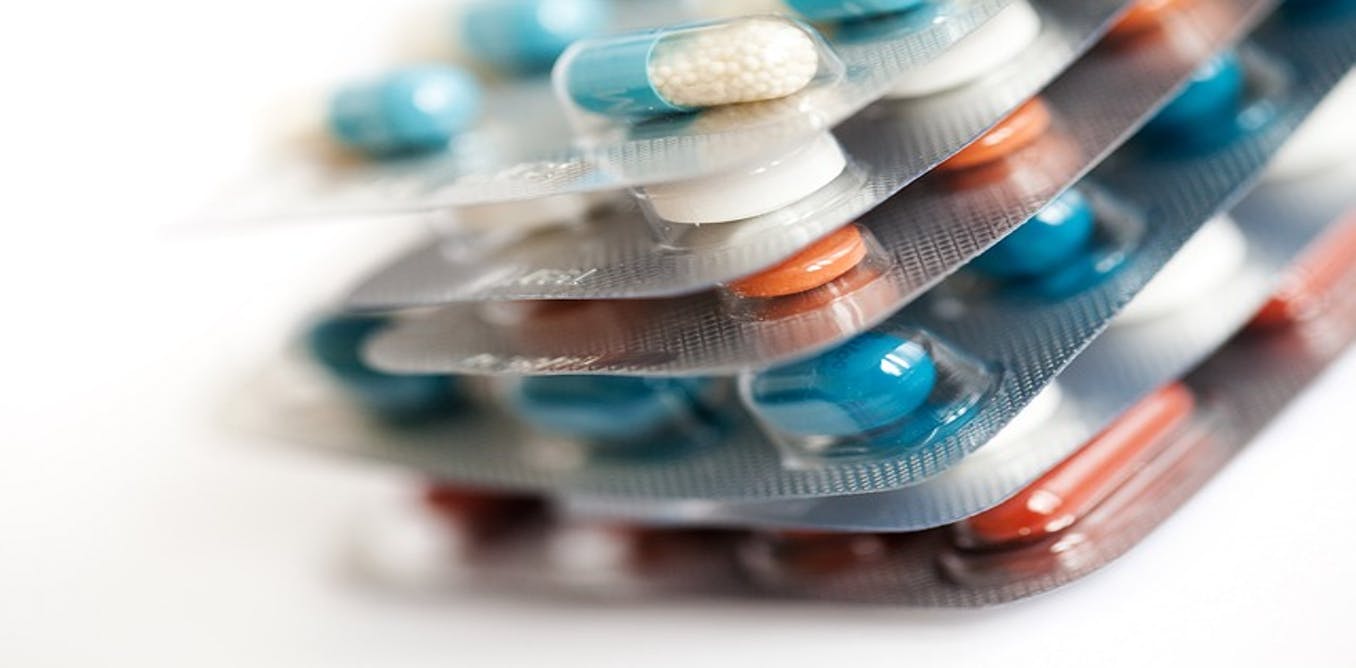 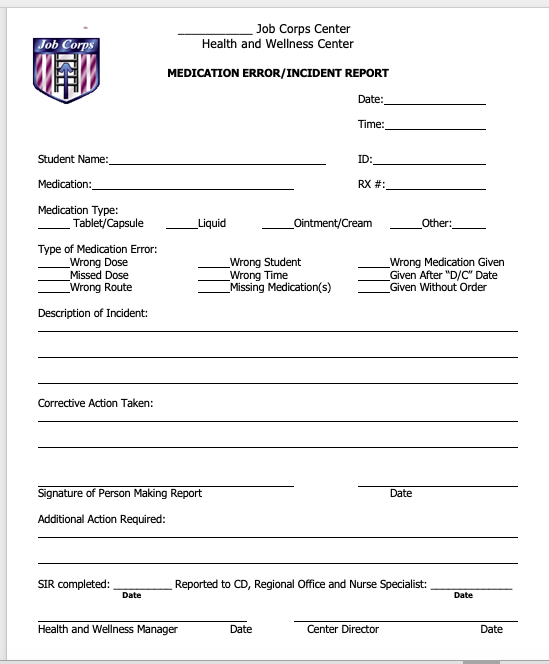 [Speaker Notes: Here is a sample Medication Error form to complete when there is a medication error. This can be found on the Health and Wellness website]
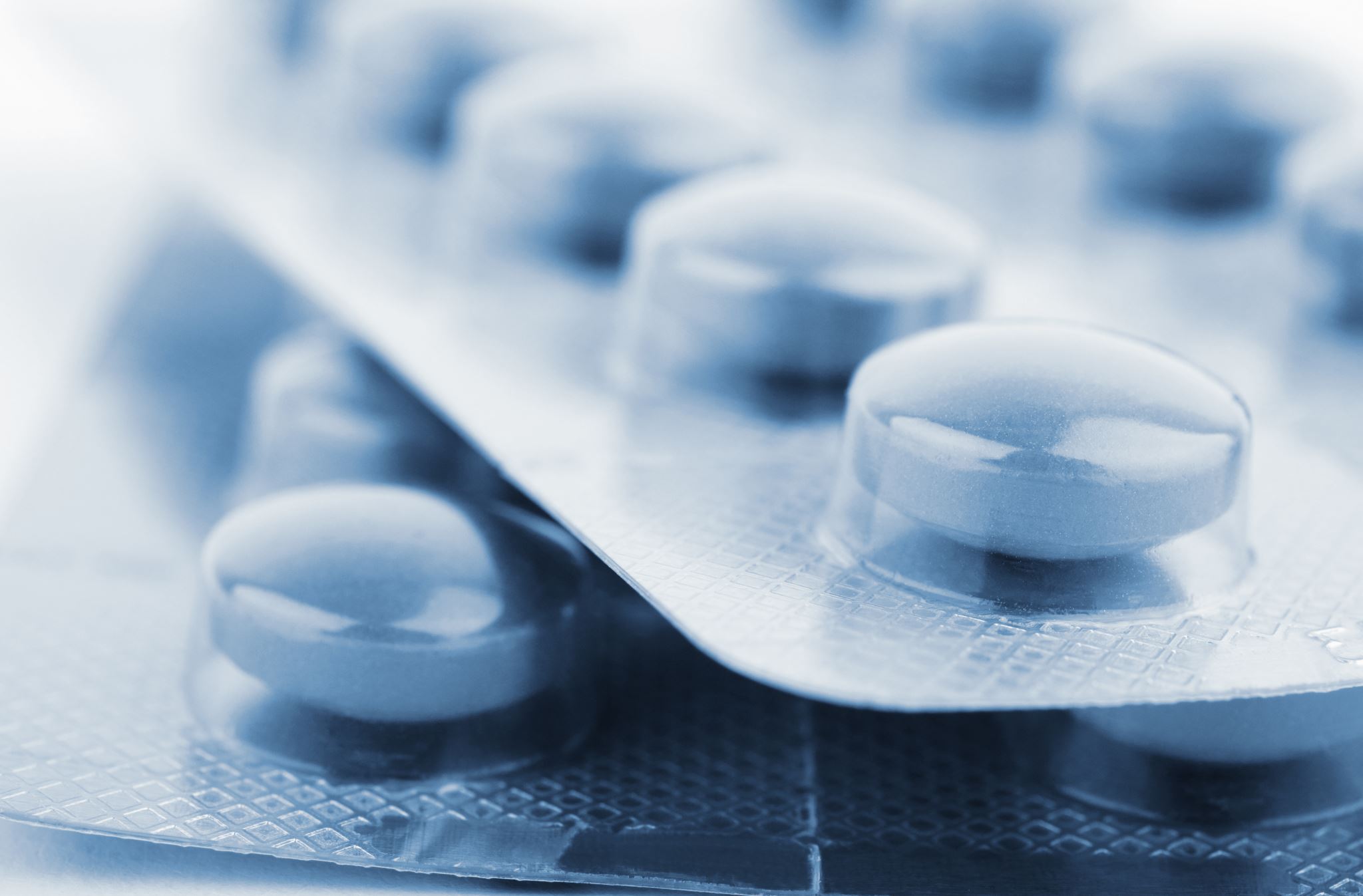 Effects of Medication Errors
Effects:
 Hospitalization or Increased length of stay (hospital setting)
 Increased cost 
 Patient disability 
 Death 
 Harm to nurse’s personal and professional status, confidence, and practice
[Speaker Notes: Nathaniel is allergic to PCN 

Nathan does not regularly take any medications and has a normal BP
In both cases there could be harm to the students.]
Right Dose
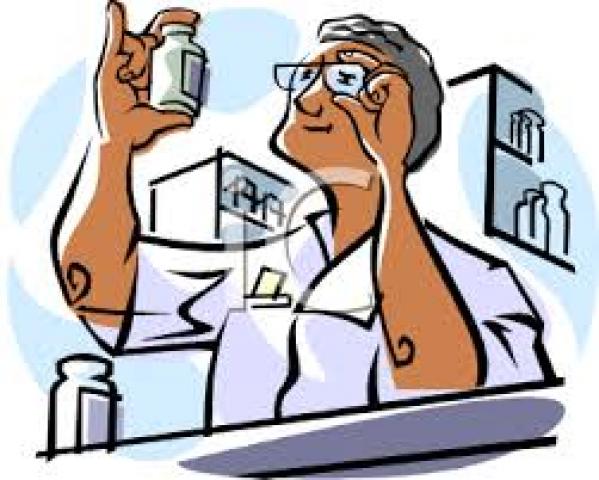 Right Route
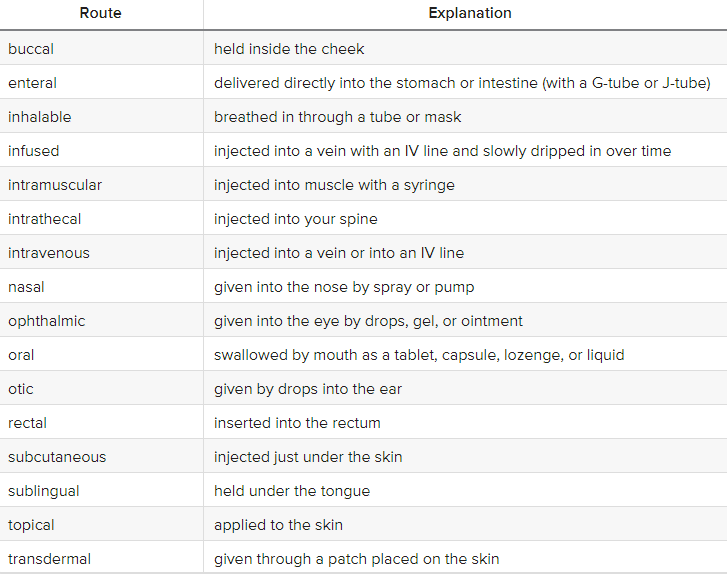 Check prescribed Route:
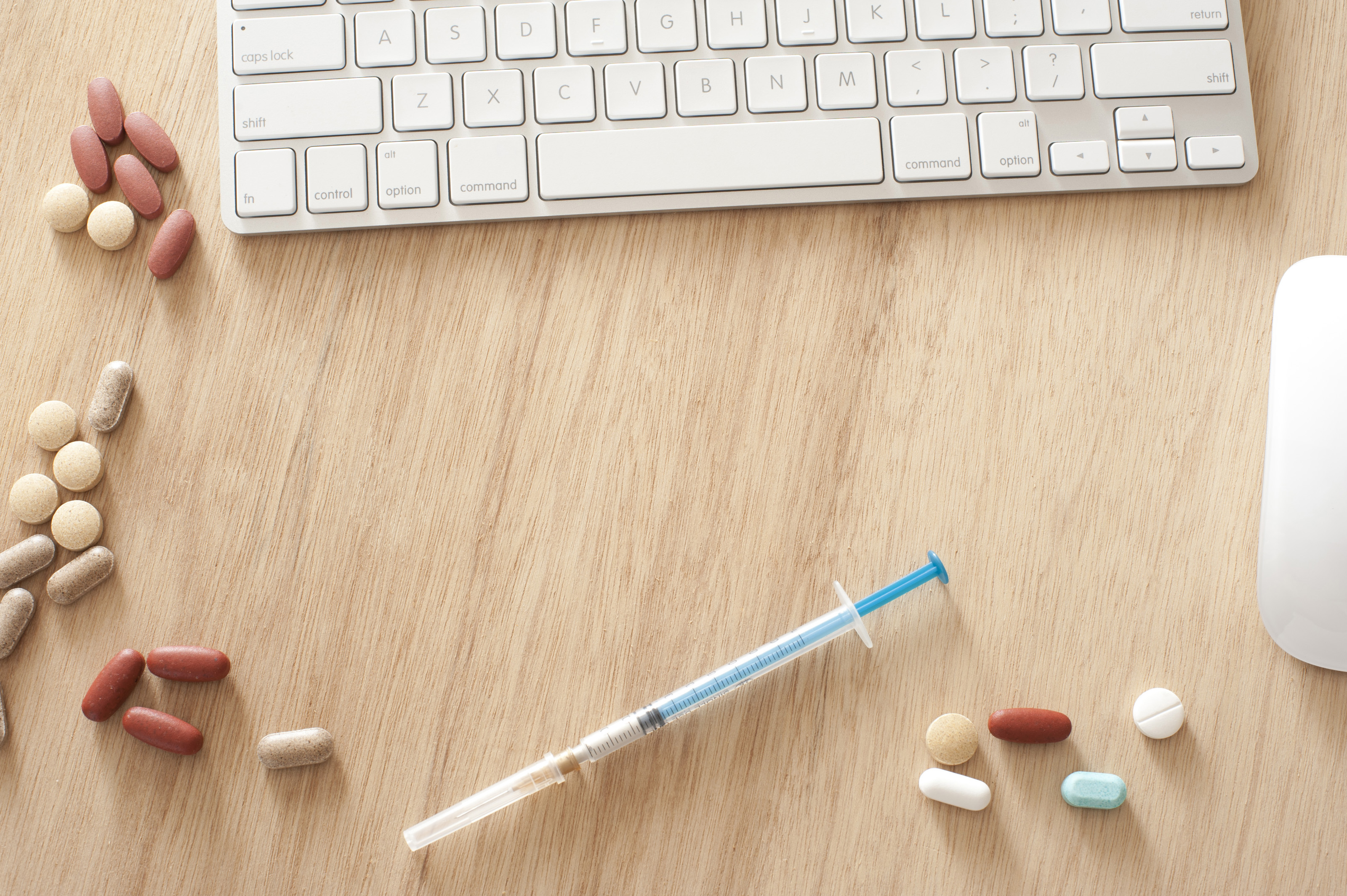 Right Route
Right Time
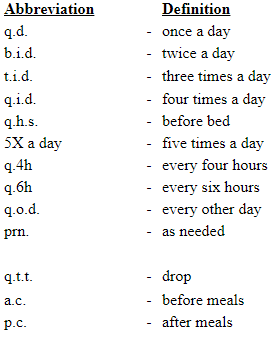 Order should always include a frequency of administration
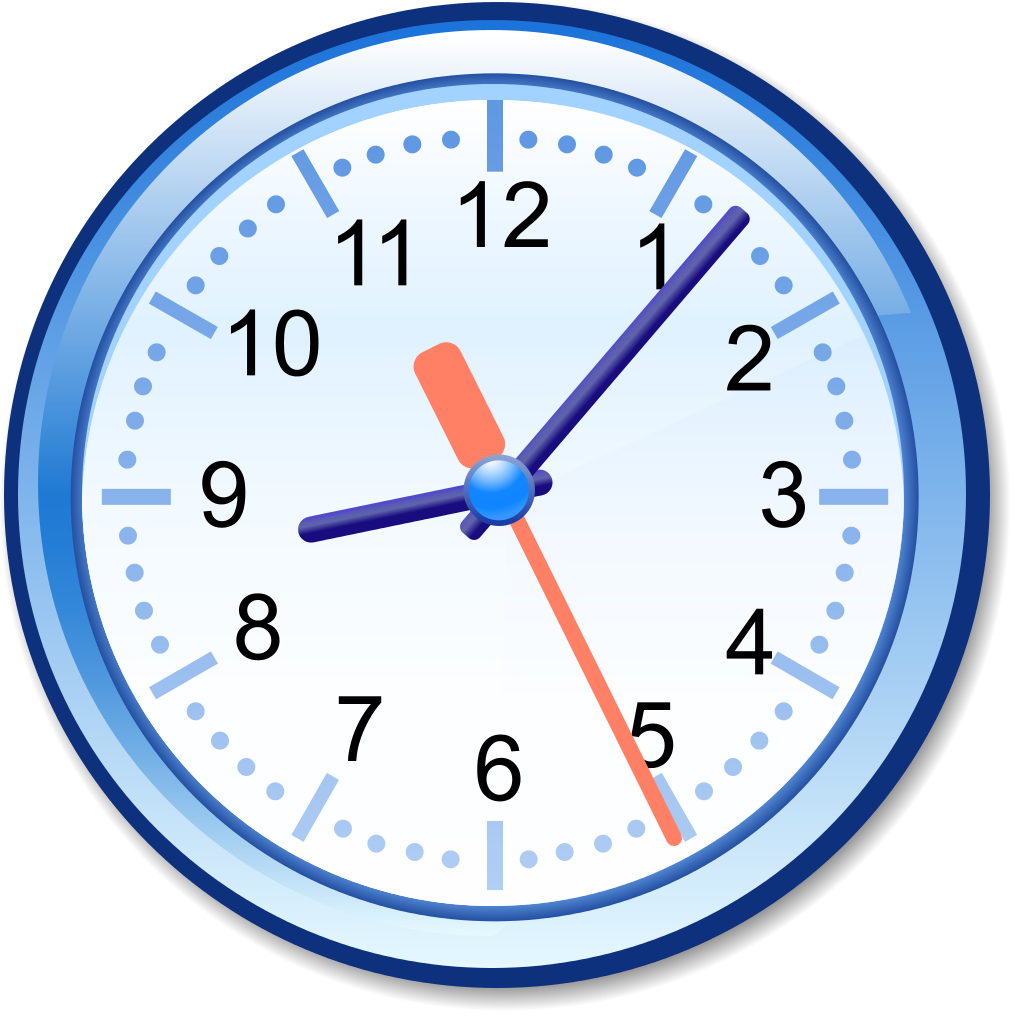 Documentation
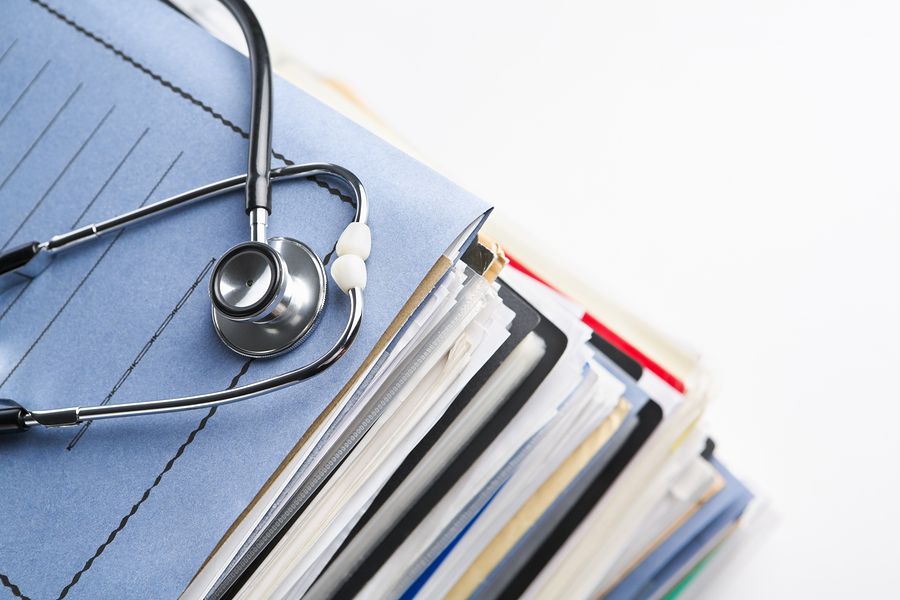 [Speaker Notes: SHR is a legal document and if you do not document, it was not done.]
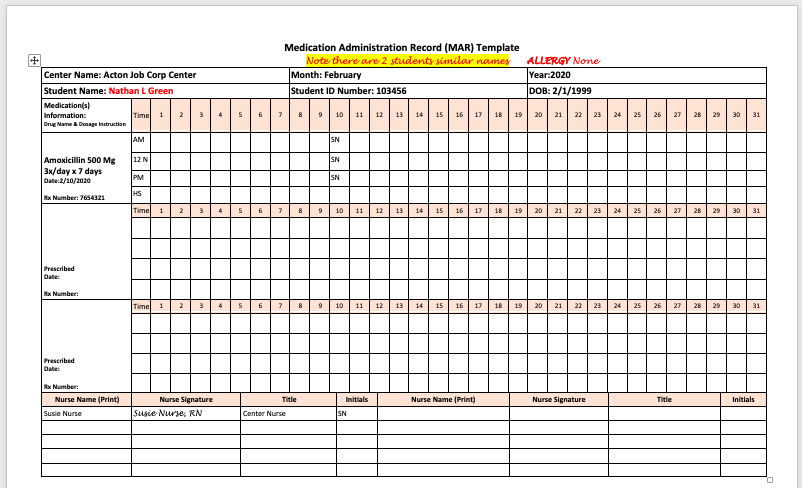 [Speaker Notes: Based on the information from the MAR and the MOR can you tell how many doses were given to Nathan? 
 Is this good documentation?]
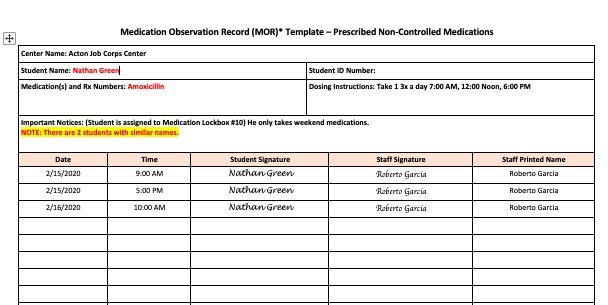 [Speaker Notes: Based on the past 2 slides is it clear if Nathan was provided his medication as ordered? 
Did Nathan complete the course of Antibiotics?]
Case Example Two
Roberta Marsh is a 20 year old female with Sickle Cell Disease. Roberta was hospitalized 4 months ago for a sickle cell crisis. She takes 1-2 Norco 7.5mg/500 every 6 hours as needed for pain control. When she has a crisis it is usually in the evening or at night when wellness is closed. 

You explain the medication policy to Roberta and assign her a lockbox.
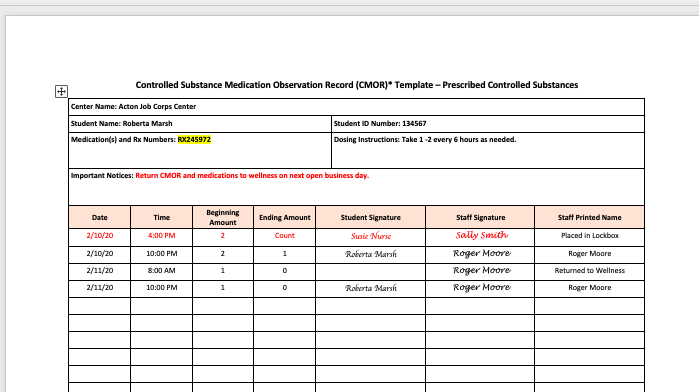 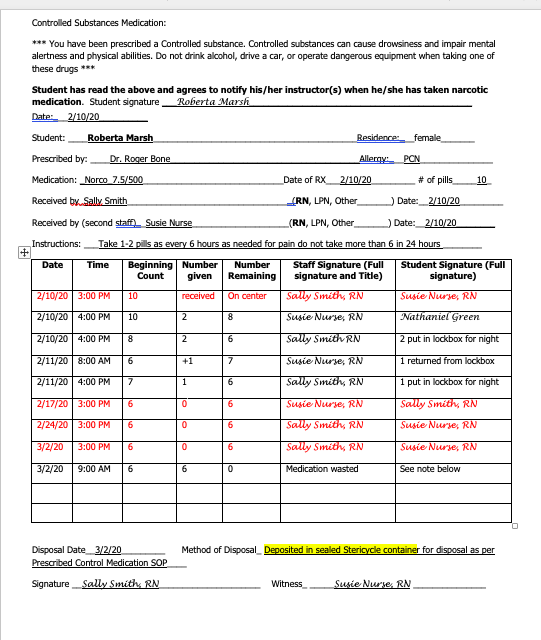 [Speaker Notes: Here is an example of a well documented controlled substance log. Red font is when the nurses did the weekly count.]
Common Concerns
Documentation of a monthly case conference with the HWM (or designee) and the prescribing health professional was not found in the SHRs
Common Concern 1
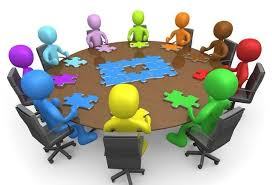 [Speaker Notes: Ideally the meeting should be in person together, however if not able to be in person the case management form should be documented and placed in the SHR. THis allows each provider to participate and gives a clear and current picture of the student.]
PRH-2: 2.3, R14(b); Appendix 203-Prescribed Non-Controlled Medications #2 & Prescribed Controlled Substances #4
Confirm the rationale for long-term prescribed medications at least monthly with case conferences between the HWM (or designee) and the CP/NP/PA
Must be documented in the SHR
Must include student adherence to the medication prescribed
Must include any side effects the student reports
Document-is the medication providing to the student the desired effect.
What the PRH says:
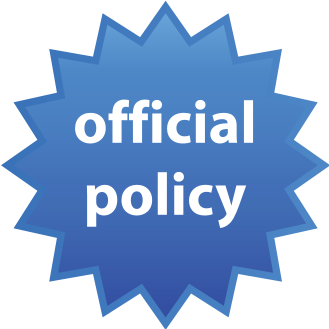 Concern 2
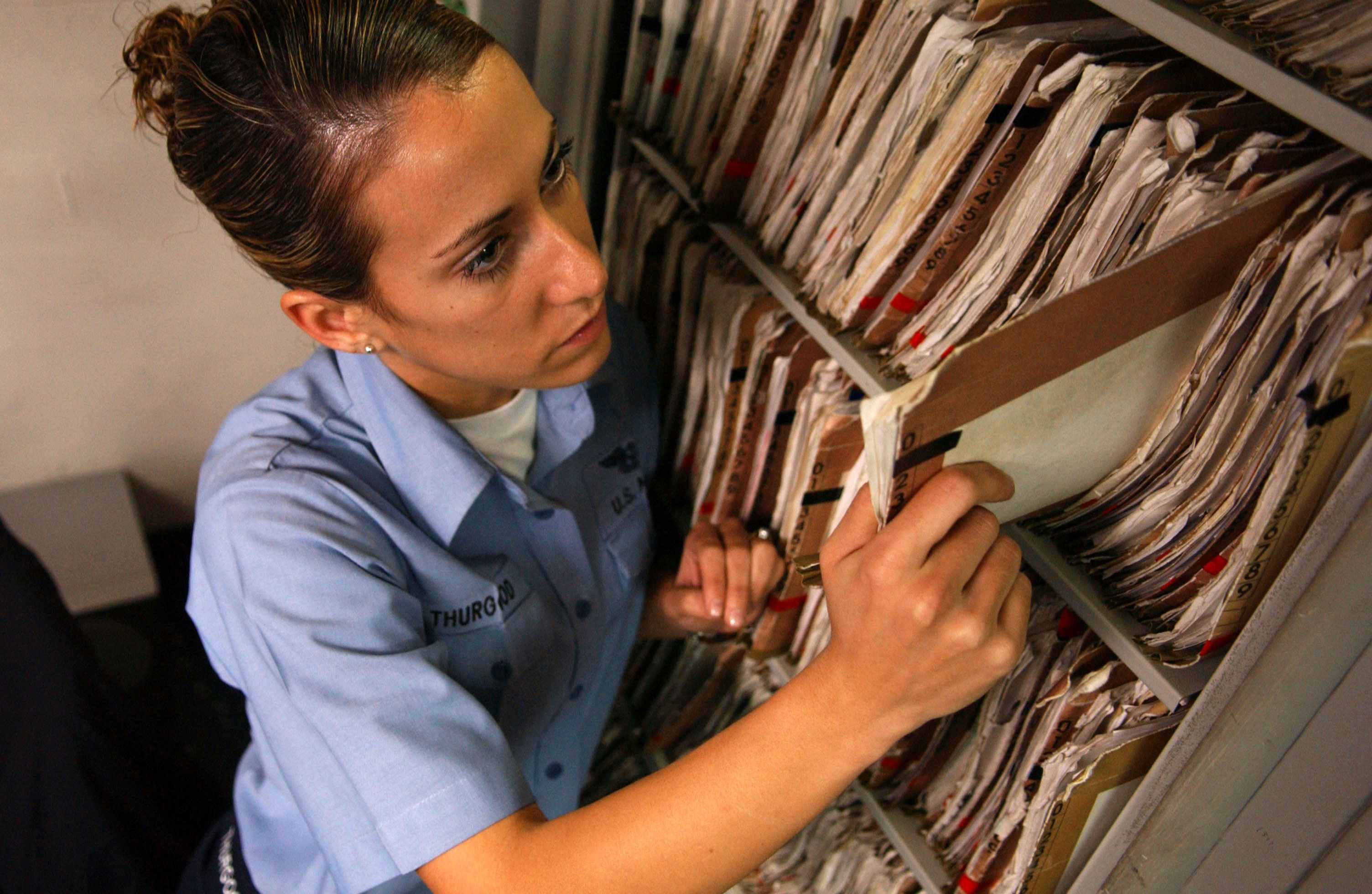 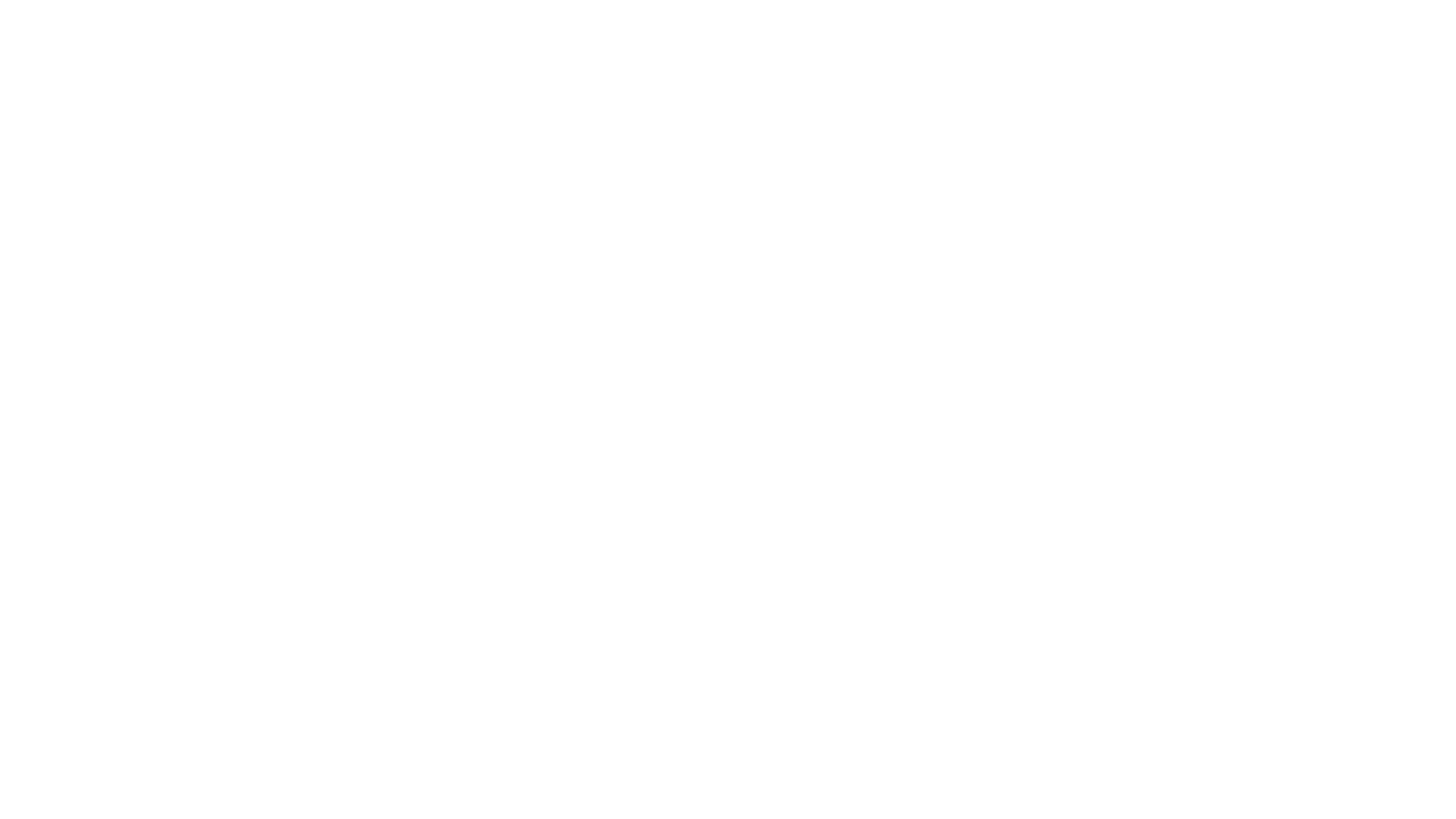 PRH-2: 2.3, R14(b; Appendix 203-Prescribed Non-Controlled Medication #3 & Prescribed Controlled Substances #9
Document prescription orders and the administration of doses in the SHR.
Monthly medication Administration Records (MARs) must be filed in the SHR
Prescription orders should be transcribed to a MAR exactly as the order reads.
What the PRH Says:
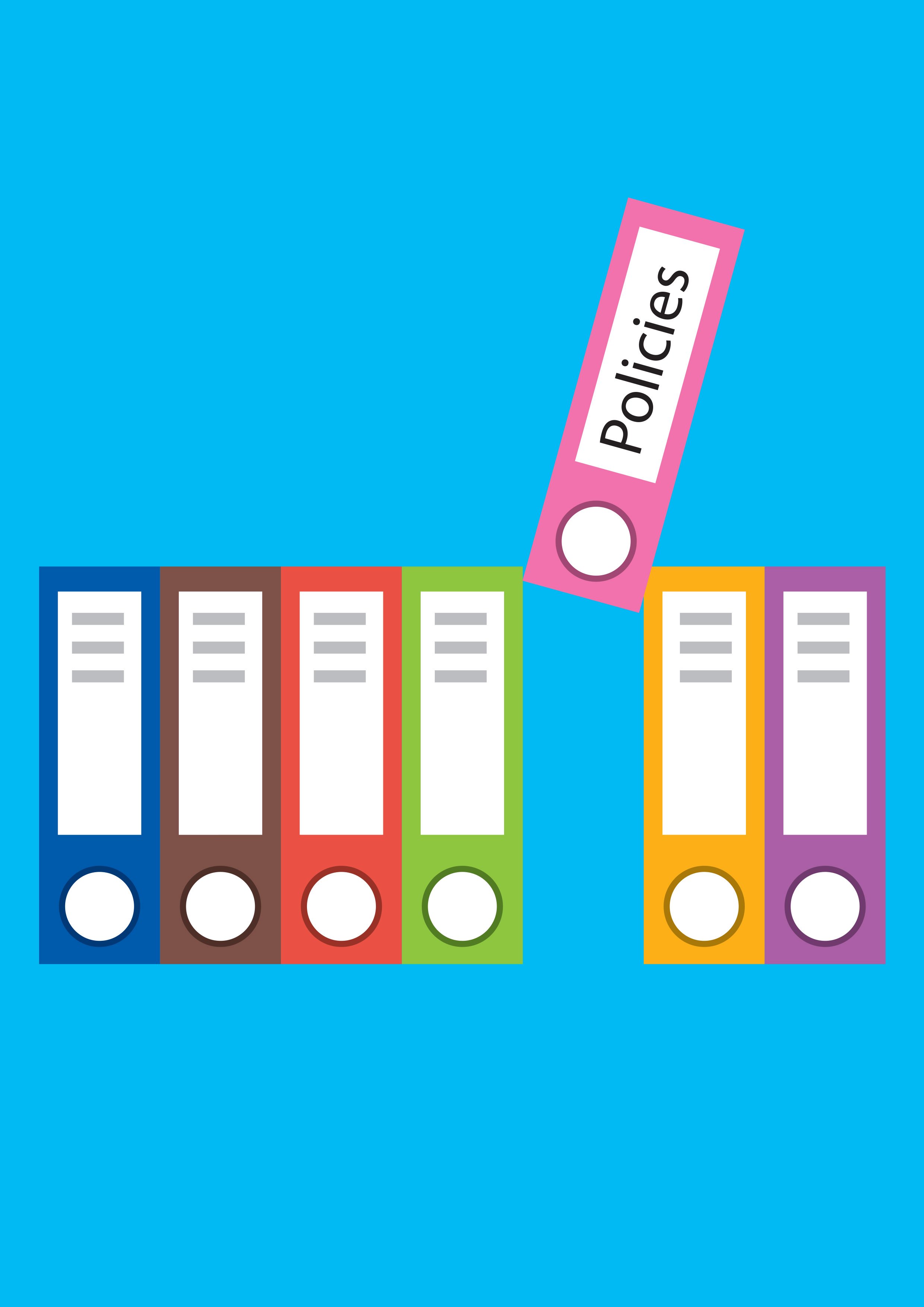 This Photo by Unknown author is licensed under CC BY-SA.
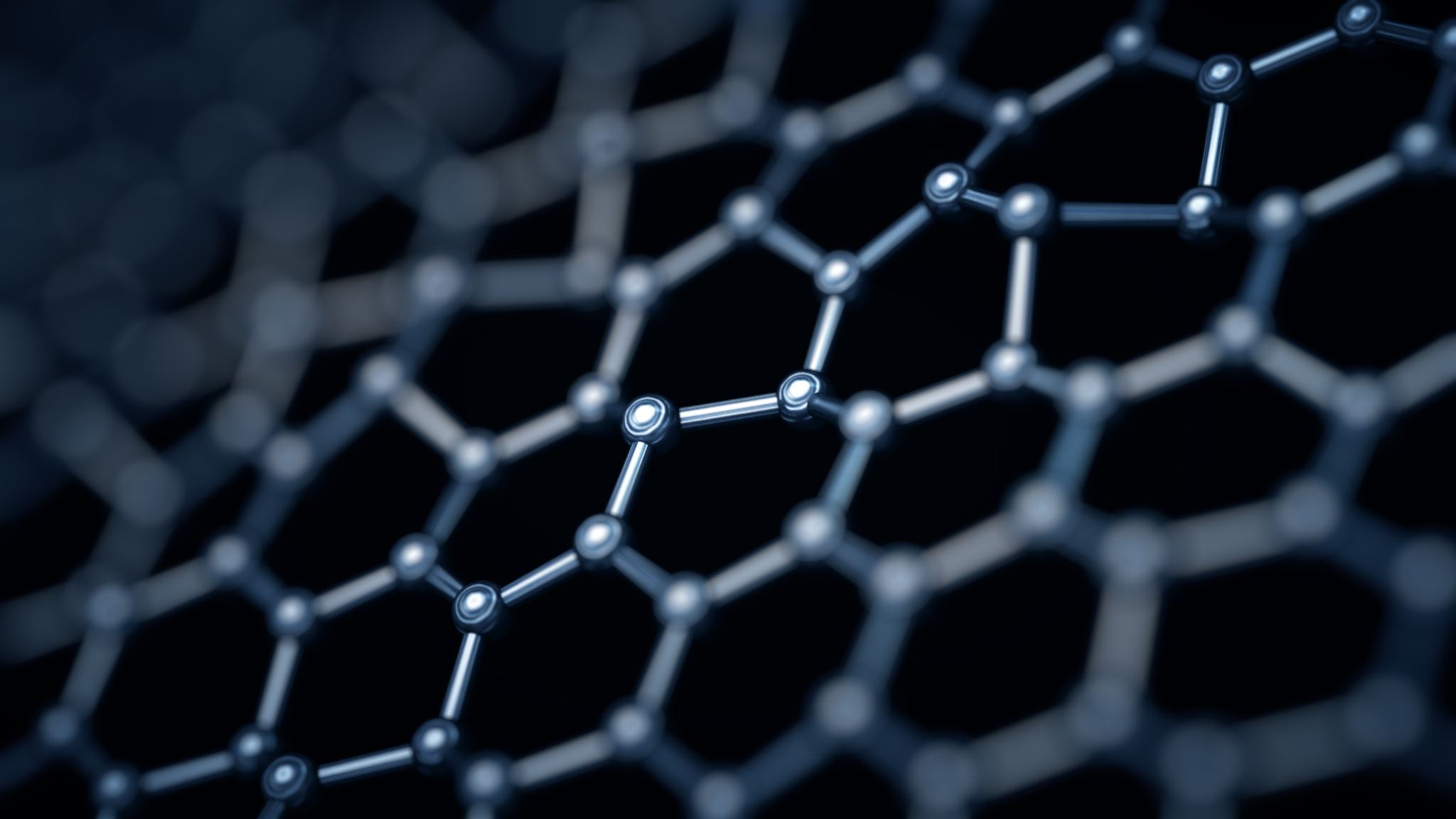 REMINDERS
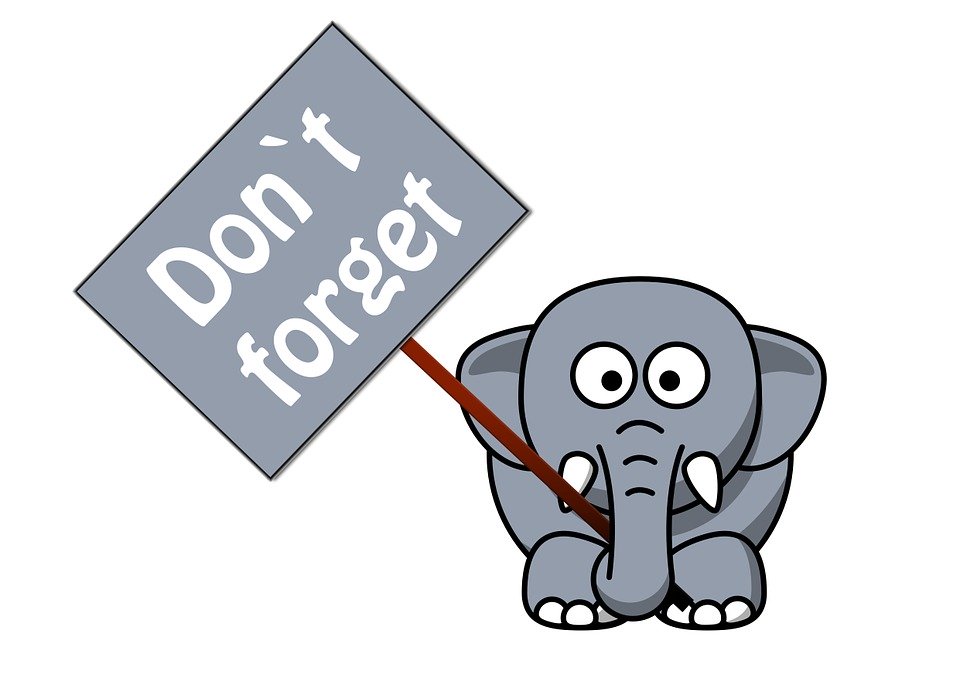 [Speaker Notes: Report any Errors Timely]
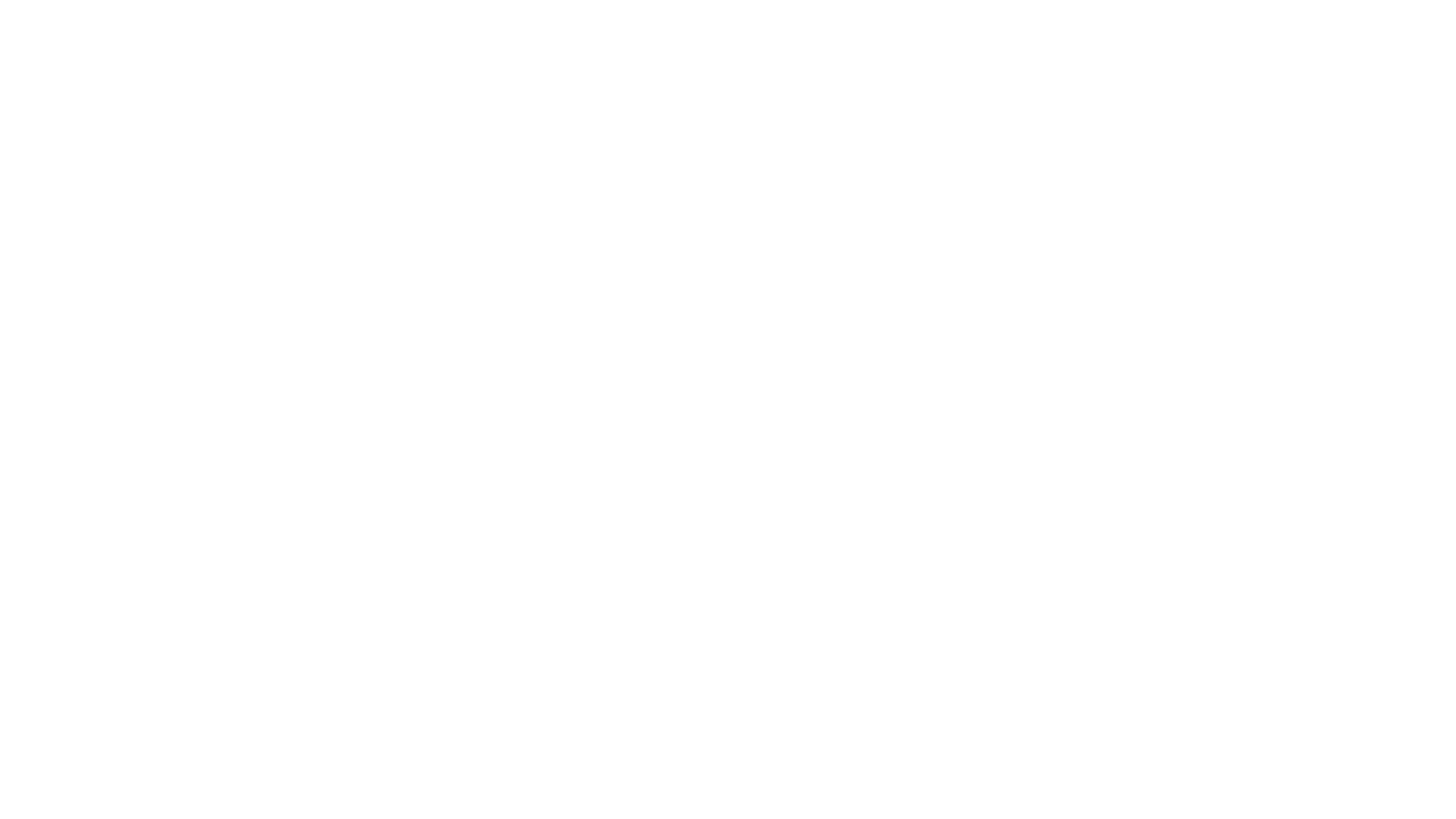 DOCUMENT
PRH Chapter 2, 2.3 R14
Appendix 203
Health and Wellness Website for sample SOPs https://supportservices.jobcorps.gov/health/Pages/Documents.aspx
Resources
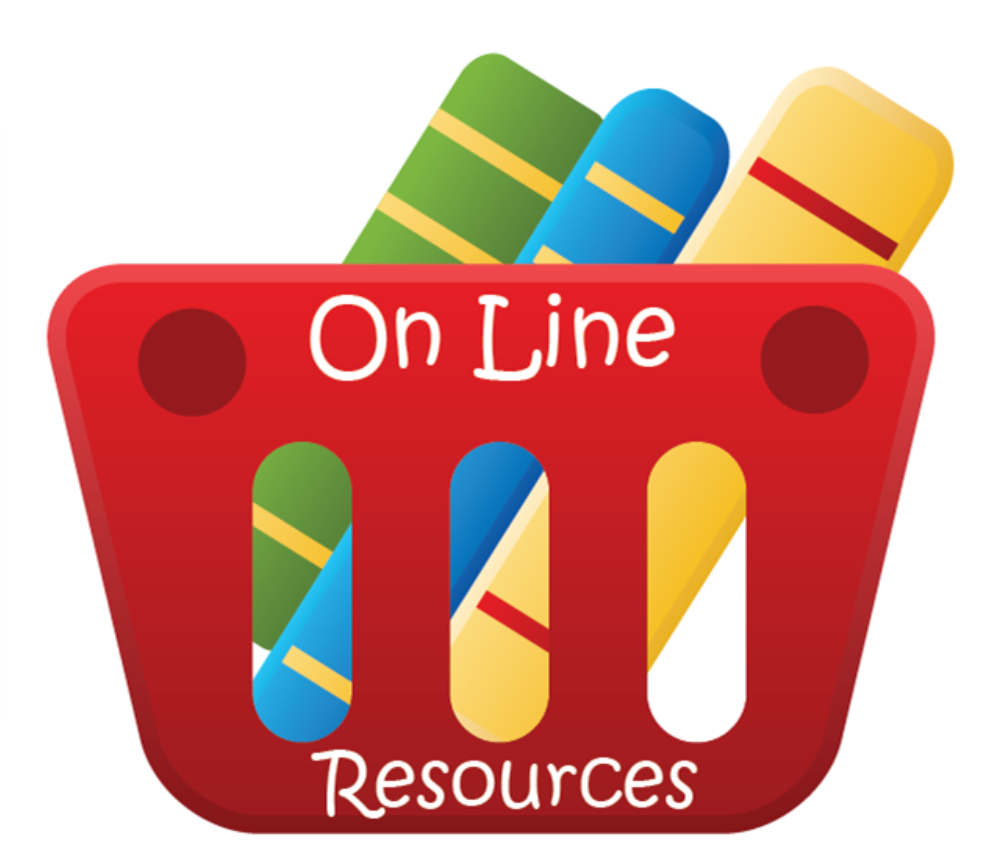 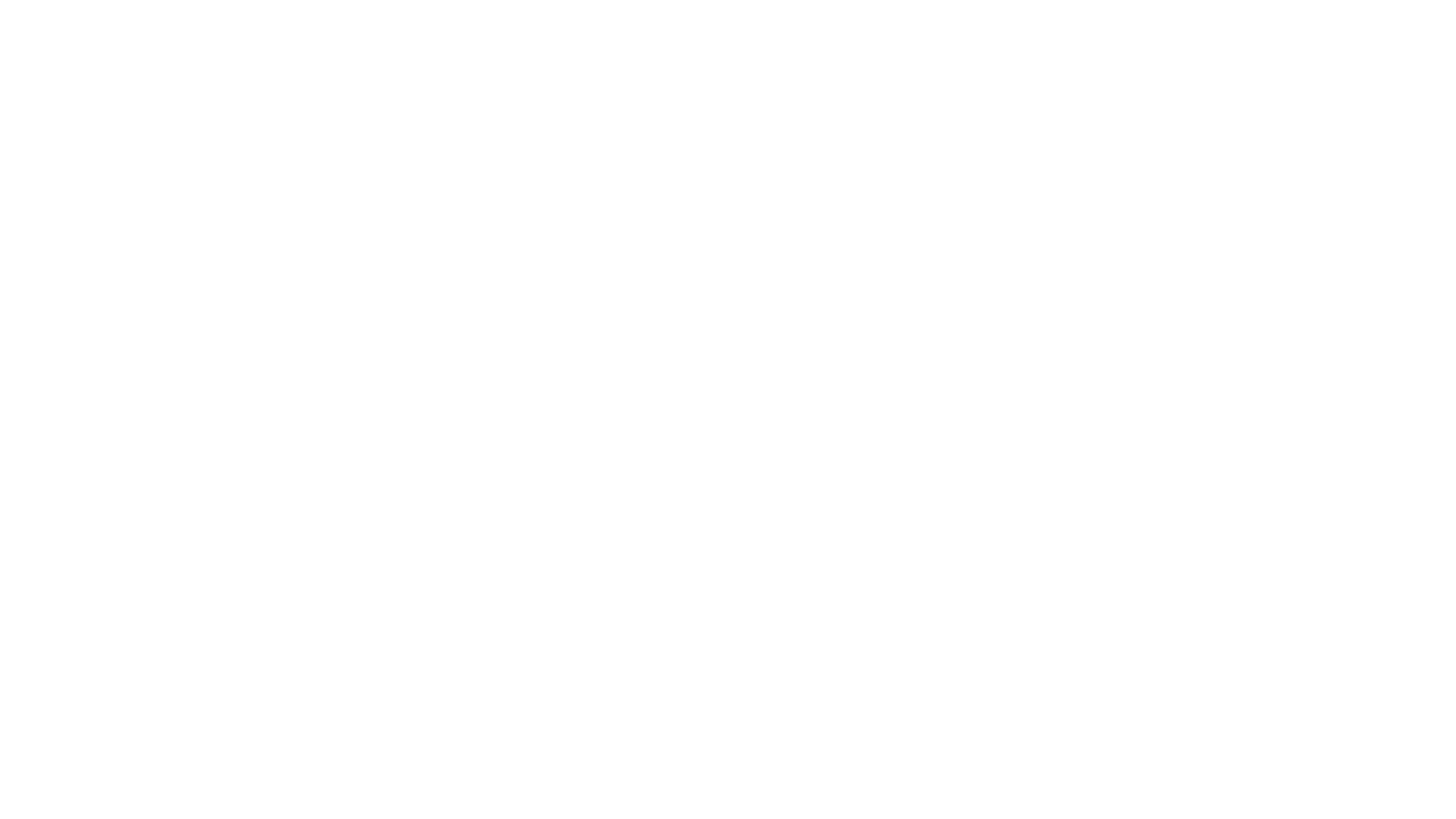 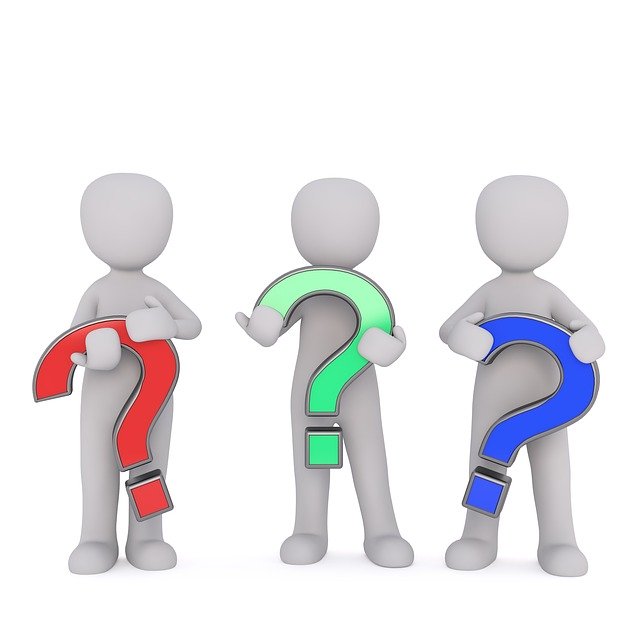 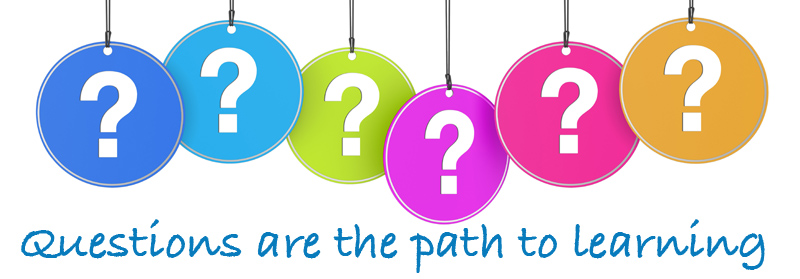